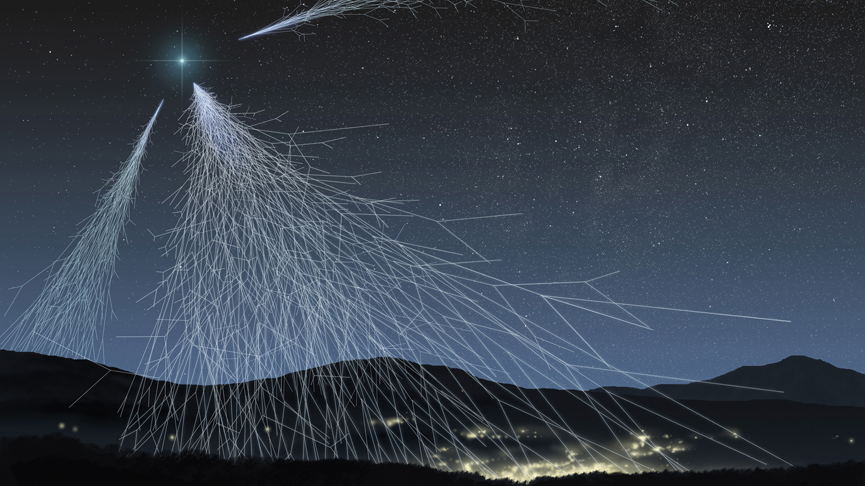 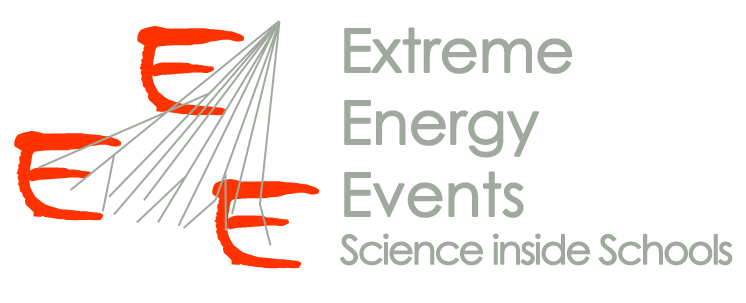 DATA ANALYSIS AND MEASUREMENT OF THE EFFICIENCY OF THE LNLE-01 DETECTOR
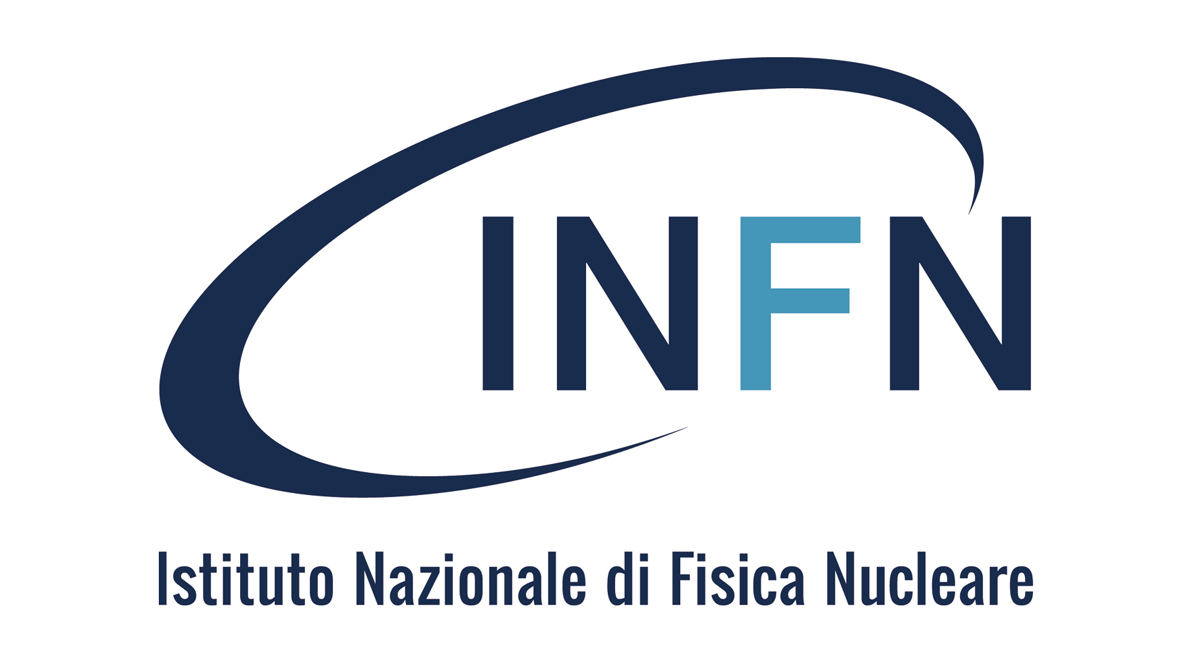 Group 10: Coluccini Giorgia, Corvini Tommaso, Scano Riccardo, Zucca Michele.
Liceo Vittoria Colonna e IIS Primo Levi
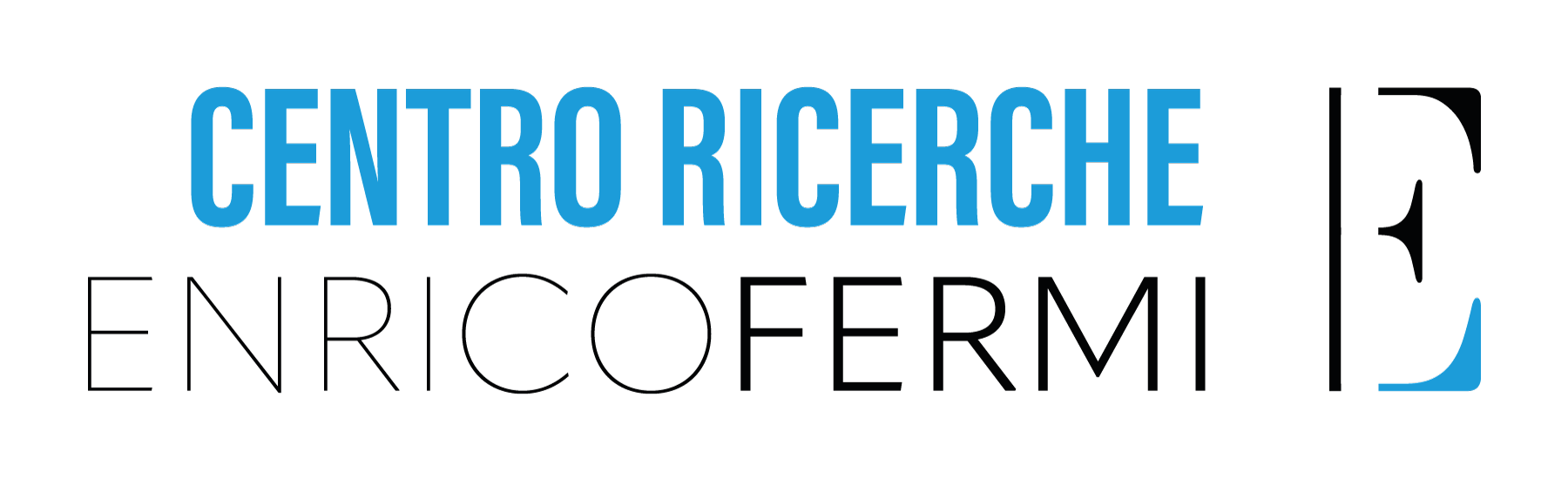 Hands-on 1
The first goal was to take the old data and to graph the efficiency trend of those values (Bottom Layer, Middle Layer and Top Layer).
Hands-on 2 part 1
The second goal was to calculate the efficiency value of the measurement we did in the lab.
To do this we collected data from the cosmic ray detector
The cosmic ray detector consists in three layers: Bottom, Middle and Top.
Each layer is made up of a capacitor with a positively and negatively charged anode and cathode.
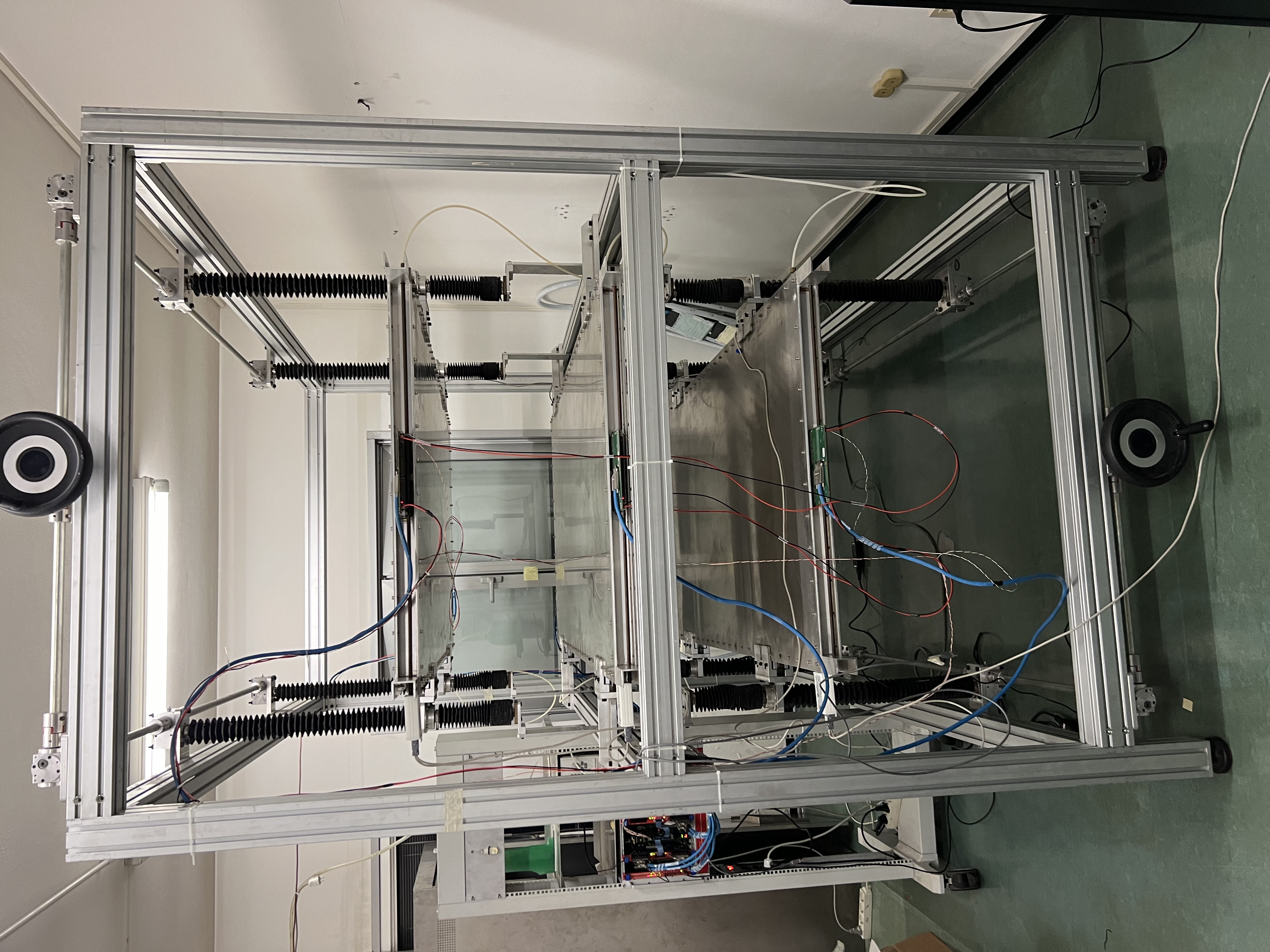 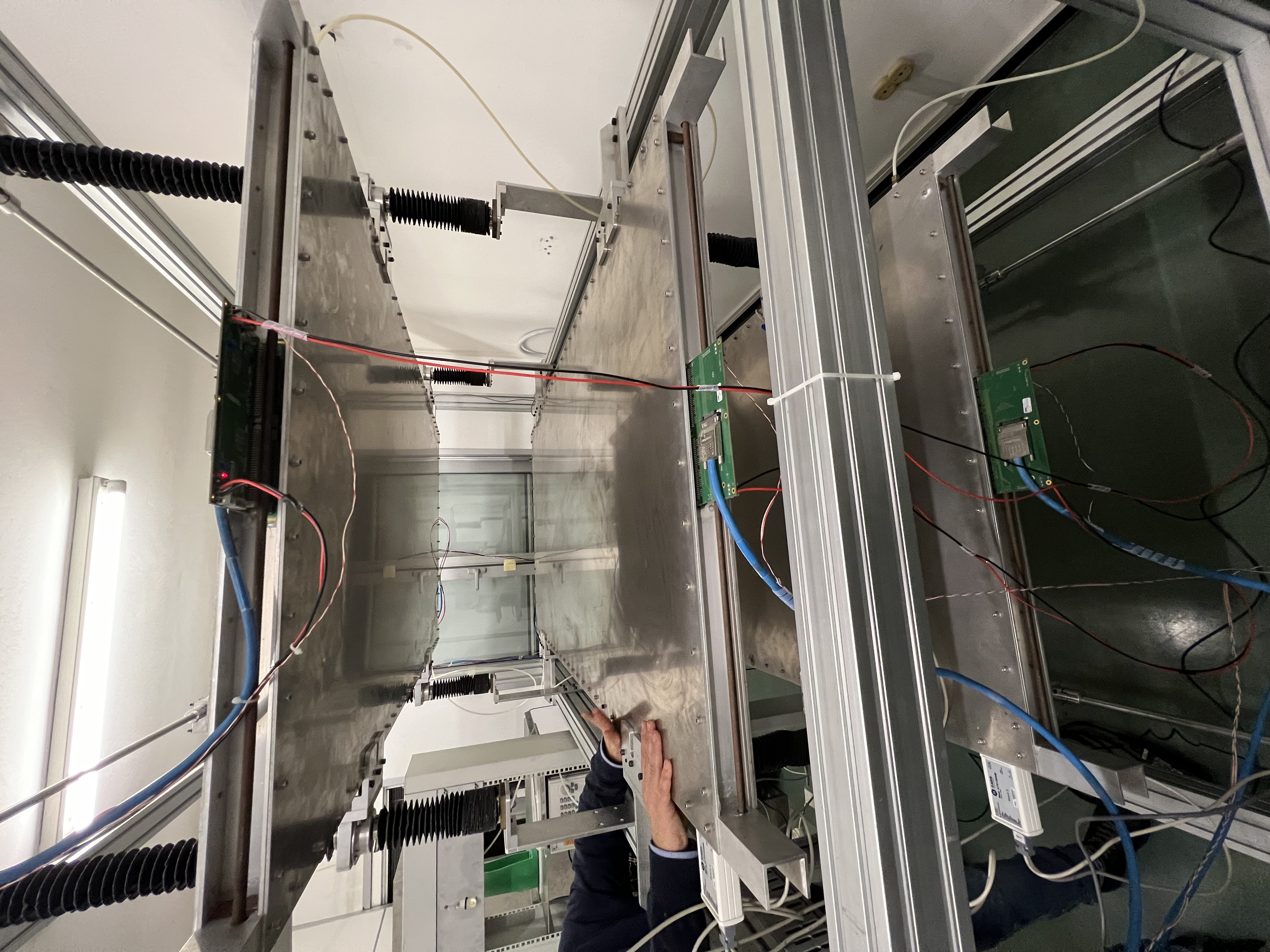 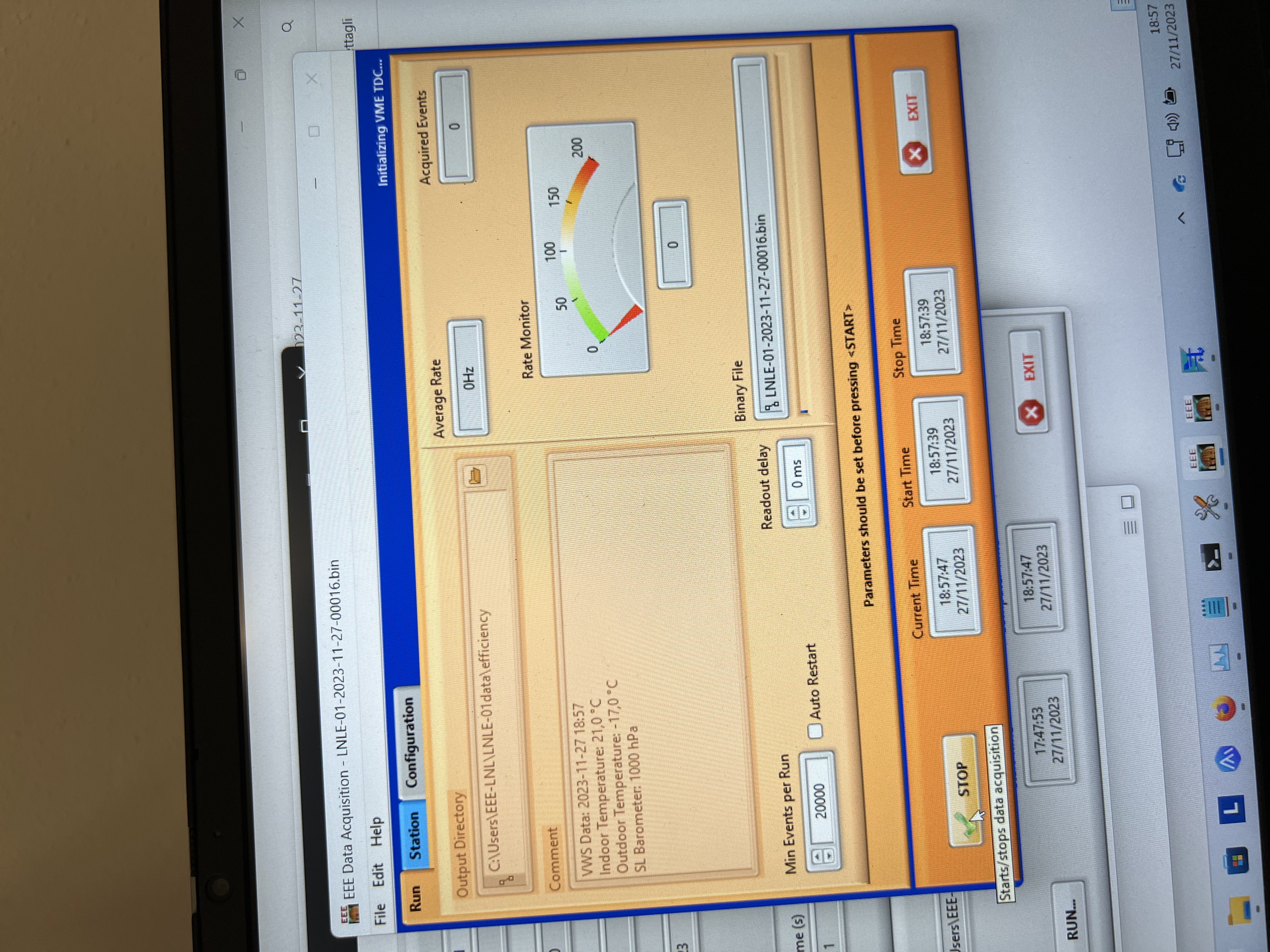 Software that receives datas
Cosmic ray detector
Hands-on 2 part 2
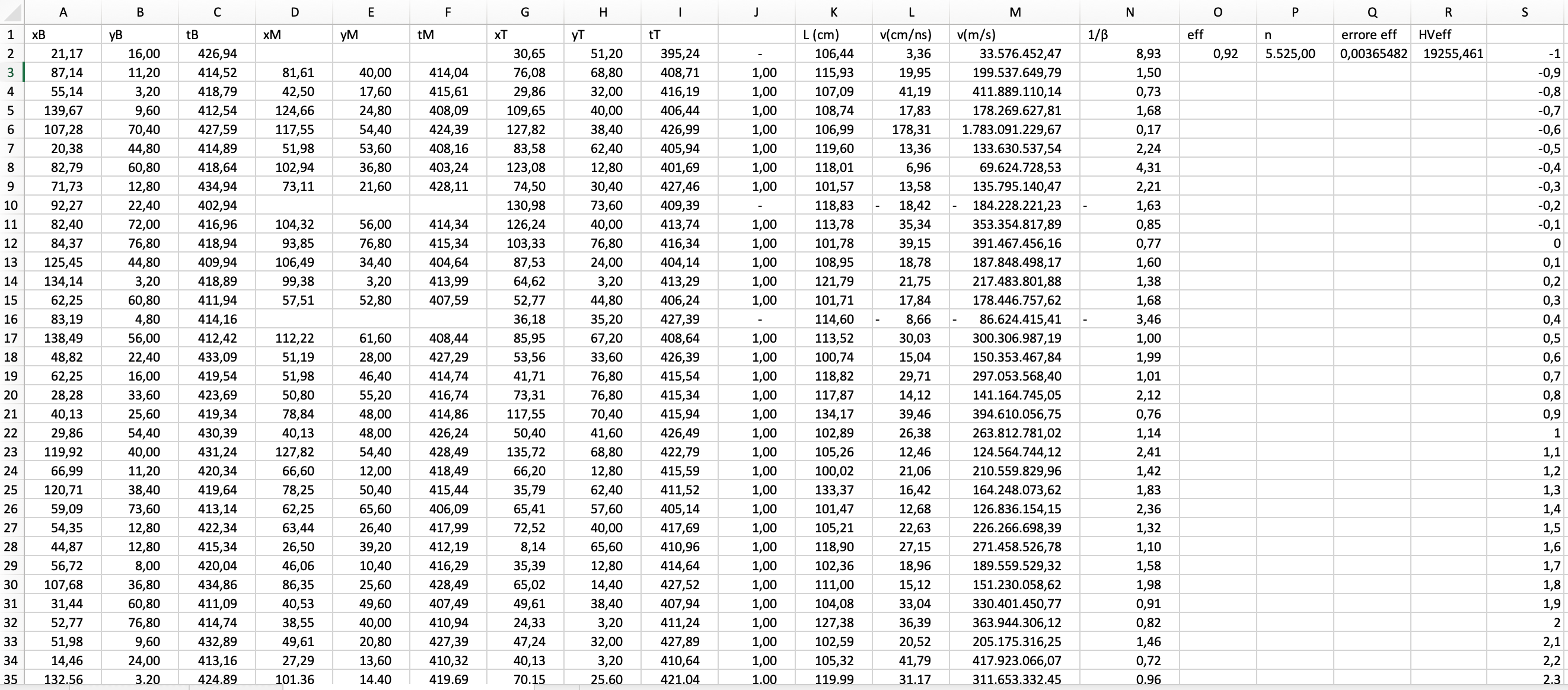 GRAZIE!